e-handout
To have these notes 
without taking notes
Go to OrHaOlam.com
Click on downloads, 
messages, 2020
Surgery report [nothing gory]
Well folks, a journey of 100 miles begins with a single walker.
[Speaker Notes: Jeannemarie Stevenson]
Hip surgery patient’s  best friend: grabber stick.
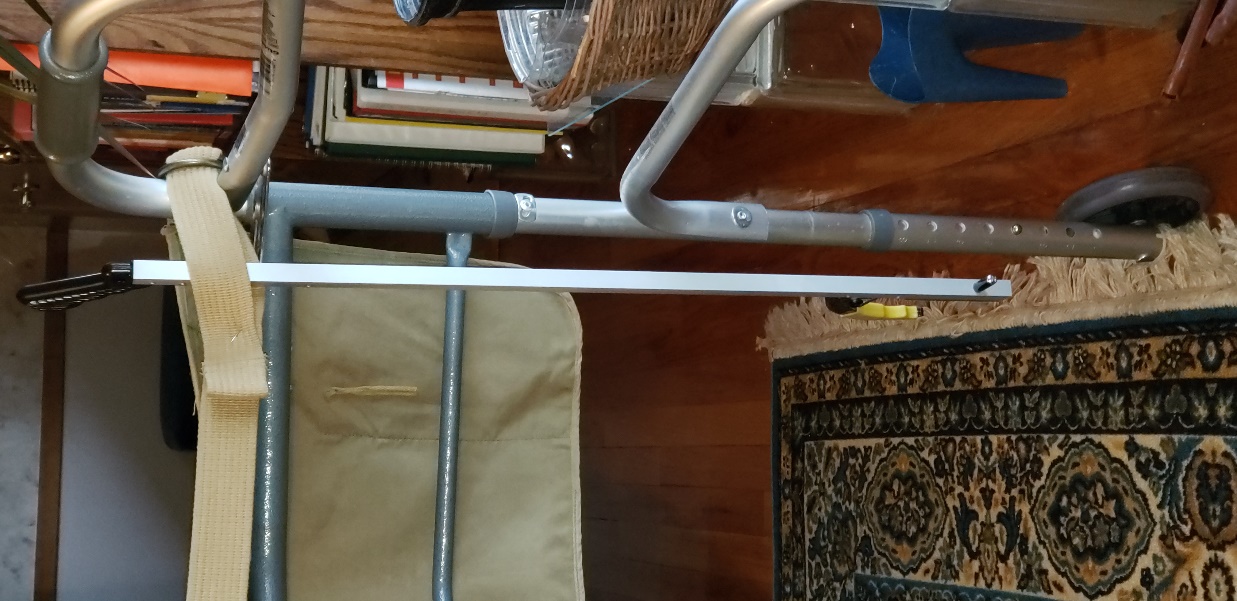 Noon meal after 7 am surgery:
Barbecued beef!  I ate it all!
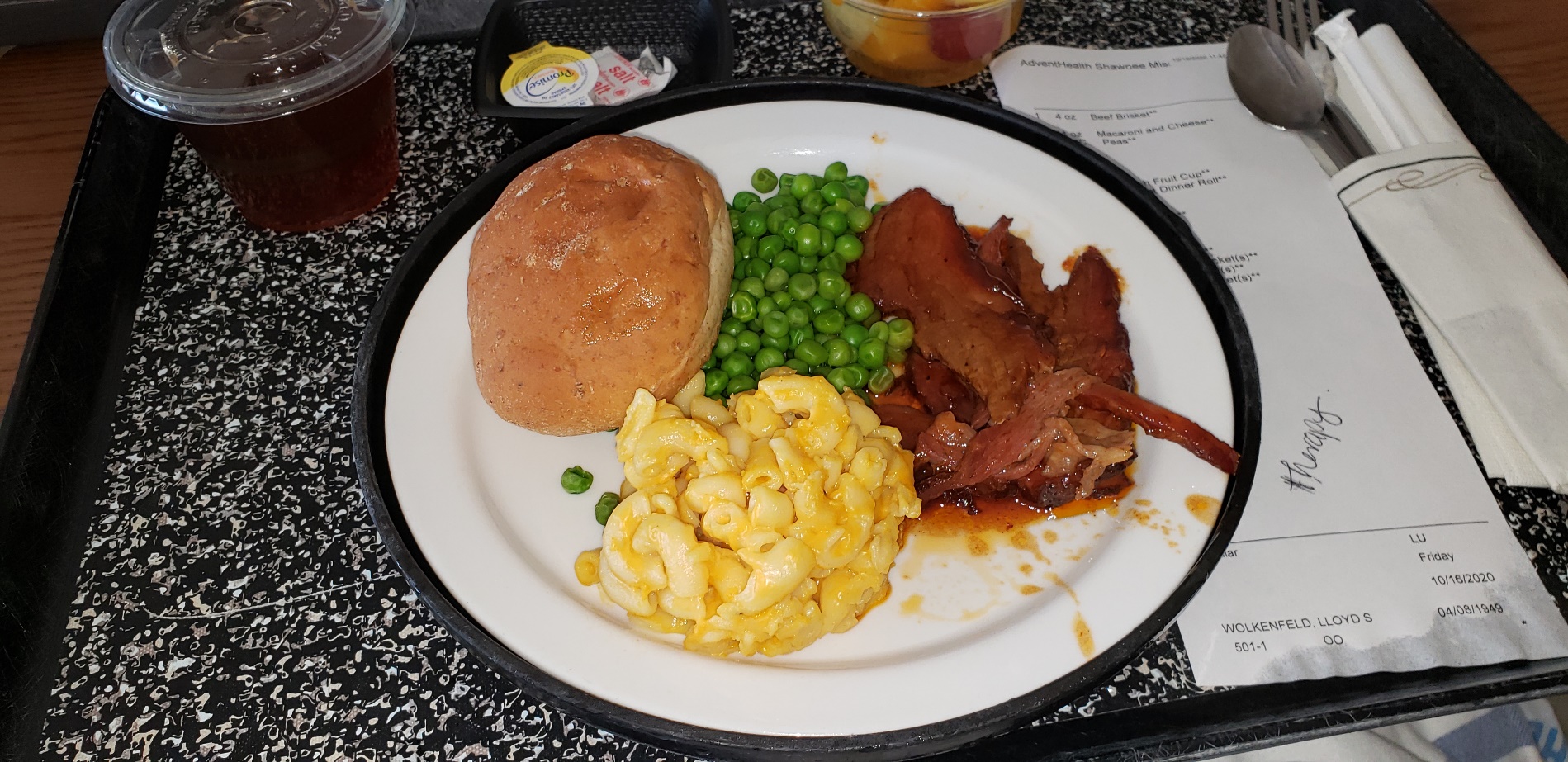 I get by with a little help from my friends!
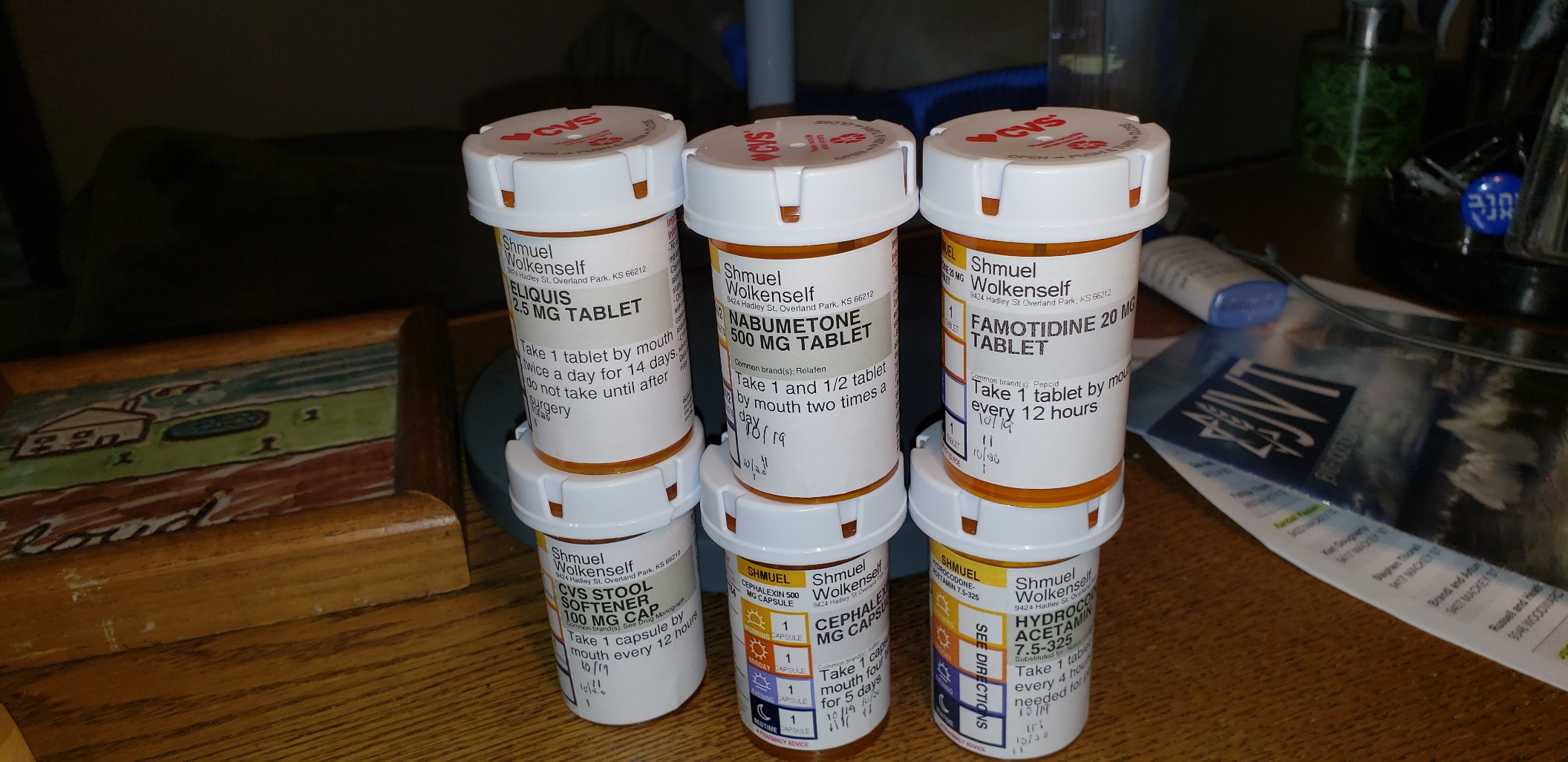 Dawn and I are
otherwise 
blessed to have
zero 
prescription
meds.
[Speaker Notes: I get by with a little help from my friends.]
Pino Noir
Pino Blanco
Pino Grigio
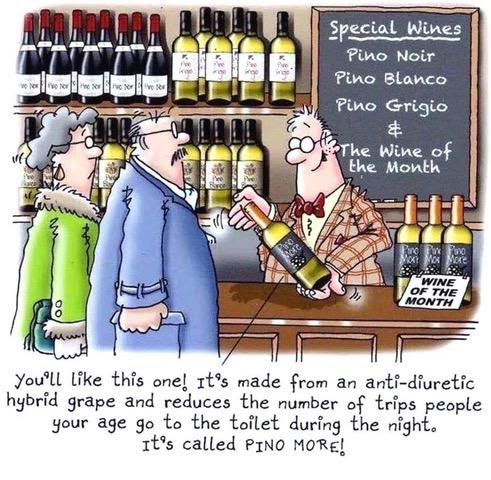 Pino Noir
Pino Blanco
Pino Grigio


Pino More
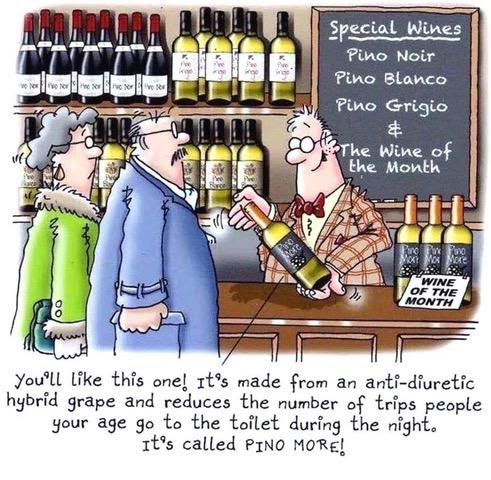 Israel news insight:
In a moving video, StandWithUs educator  @HusseinAboubak
congratulates #Israel for achieving peace with several Arab countries over the last few months. 
Hussein grew up in Egypt and was taught to hate Jews and Israel. Today, he is an advocate for peace and tolerance.
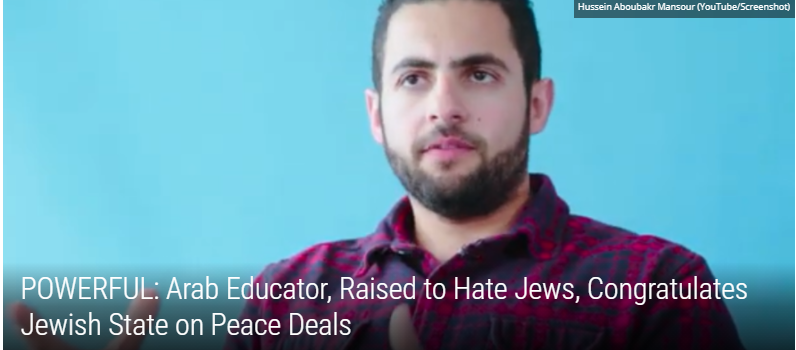 [Speaker Notes: https://twitter.com/i/status/1320832575246458880
Hussein grew up in Egypt and was taught to hate Jews and Israel. Today, he recognizes Israel as a “good neighbor” and a “wonderful country,” and he feels certain that the Palestinians will soon join the peace train.]
Many Palestinians recognize it as well – those that haven’t been brainwashed or are too afraid to speak out. Take the reaction of the 100,000 Palestinians living in the Emirates. Safe from Ramallah’s retribution, they openly welcomed the deal.
[Speaker Notes: https://worldisraelnews.com/uae-israel-deal-may-be-start-of-real-arab-spring/]
A Palestinian poet living in the Emirates said, “This important achievement is an answer to many Arab expectations that were lost, and to gambles that were disappointed.”  The Palestinian Authority “took much from our lives and our dreams and exhausted budgets in the billions that would have been better spent on investment and development in the coming generations,” he said.
[Speaker Notes: https://worldisraelnews.com/uae-israel-deal-may-be-start-of-real-arab-spring/]
“When the Palestinians cried about the elimination of Qassem Soleimani, head of Iran’s Revolutionary Guard, the most hated man in Iraq, in Syria and in the Gulf States – this was from our perspective, the end. They called this man the ‘Jerusalem martyr.’ This was the breaking point for Arab support for them.”
[Speaker Notes: https://worldisraelnews.com/uae-israel-deal-may-be-start-of-real-arab-spring/]
Letter to the Messianic Jews
 [Hebrews] MJ 6.1-6.3
First Principles
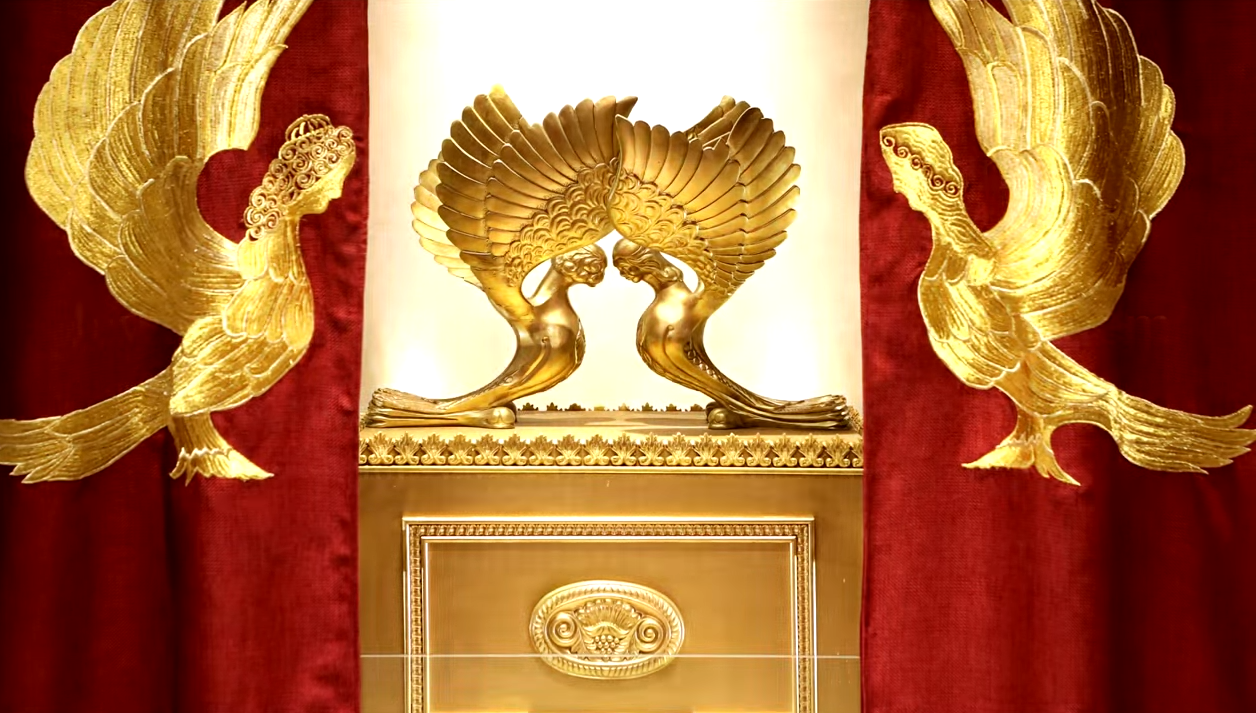 [Speaker Notes: https://www.templeinstitute.org/new-location.htm]
MJ 6.1-3 Therefore, leaving behind the initial lessons about the Messiah, let us go on to maturity, not laying again the foundation of   [Note six foundations]
1turning from works that lead to death, 
2trusting God, and
[Speaker Notes: Six principles]
MJ 6.1-3 and 3instruction about washings, 4s’mikhah, 5the resurrection of the dead and 6eternal punishment. And, God willing, this is what we will do.
The first of the first principles is repentance.
[Speaker Notes: Do you, do I, have the sense of life without Messiah, whoever noble it may appear, is wrought in the context of death: ego, lust, materialism.]
MJ 6.1 The foundation of 1turning from works that lead to death, 2trusting God 

This is MUCH MORE than mental assent to truth.
Faith is also a decision to receive believe trust the revelation
[Speaker Notes: Eternal reward and punishment.]
Immersion: radical commitment to learn Messiah and His holy ways. 
We are a minority but not on the losing side!
4s’mikhah סְמִיכָה noun
Why such a big deal over one word or phrase?
Equivalent to repentance, faith, immersion?
S’mikhah  from 
סֶמֶךְsemekh  
fulcrum, basis, foundation, reliable source
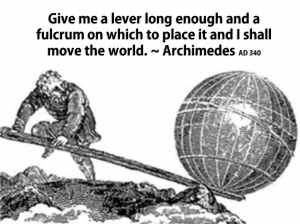 [Speaker Notes: https://www.google.com/url?sa=i&url=http%3A%2F%2Fjoescarry.blogspot.com%2F2016%2F11%2Fwhere-to-put-effort-for-world-beyond-war.html&psig=AOvVaw1LHN-Sl3IVm9WZcinaWEaX&ust=1604173756129000&source=images&cd=vfe&ved=0CAIQjRxqFwoTCLj5jYmL3ewCFQAAAAAdAAAAABA-]
verbסָמַךְ  samakh
to depend on, to rely on, to trust; (literary) to lean on, to rest on; (literary) to strengthen, to support
[Speaker Notes: In the Amidah prayer, 18 blessings: somekh nofleem  סומך נופלים]
4s’mikhah סְמִיכָה noun
ordination, graduation Authorization, Certification, granting of authority, granting a permit to a person who completes the law of his studies or completes some advanced training to engage in his profession.  
“Cleared to launch.”
Greek:
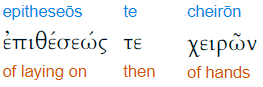 properly to put, lay on (hands); used of the Lord conveying supernatural encouragement and revelation by “the laying on of hands.”
[Speaker Notes: Intrinsic force in the Hebrew, acquired in the Greek]
Sense of the progression:
We repent
trust Messiah
are immersed/dead to ourselves learn of Him
Receive blessings and authority empowerment
[Speaker Notes: You are nobility, then sense of servant leaders.  Significant!]
Smikhah used in three ways in scripture:
Bestowing blessings
Upon children
Upon disciples
Upon pray-ers
Upon the sick
Ritual substitution
Sacrificial animals
Levites
Ordination
Moshe to Yehoshua/Joshua
Elders and rabbis
Conferring the Spirit
Bestowing Blessings
Mark 10.13,16  Now people were bringing little children to Yeshua so He might touch them…And He took them in His arms and began blessing them, laying His hands on them.
Ber/Gen 48 14-15  But Isra’el put out his right hand and laid it on the head of the younger one, Efrayim, and put his left hand on the head of M’nasheh — he intentionally crossed his hands, even though M’nasheh was the firstborn. Then he blessed Yosef…
Destiny!!
Mark 5.22-23 There came to him a synagogue official, Ya’ir by name, who fell at his feet and pleaded desperately with him, “My little daughter is at the point of death. Please! Come and lay your hands on her, so that she will get well and live!”
[Speaker Notes: Touching was important!  Communicates warmth, immediate contact, intimacy, life!
Varying ethnic practices.  Generalizations risky: Secular Jews very touchy huggy.  Other Mediterranean groups, Latins, too.
Nordic, Scandinavian, Asian, not so much.   [I could already be on politically incorrect turf.]
Holiness group I came to faith in was highly restrained for the sake of purity.    Sometimes clumsy.
Annie Schummacher, taught us Sozo, advised for warmth of touch safely, the shoulder is pretty neutral, side hugs, neck hugs, through spouse.]
Acts 28.8 Now it so happened that Publius’ father was lying in bed, sick with fever attacks and dysentery. Sha’ul went in to him, prayed, placed his hands on him and healed him.
At the family Shabbat table
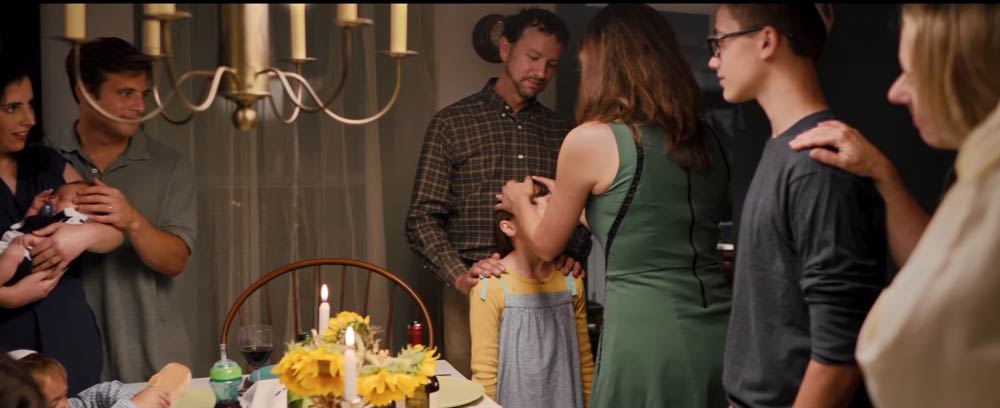 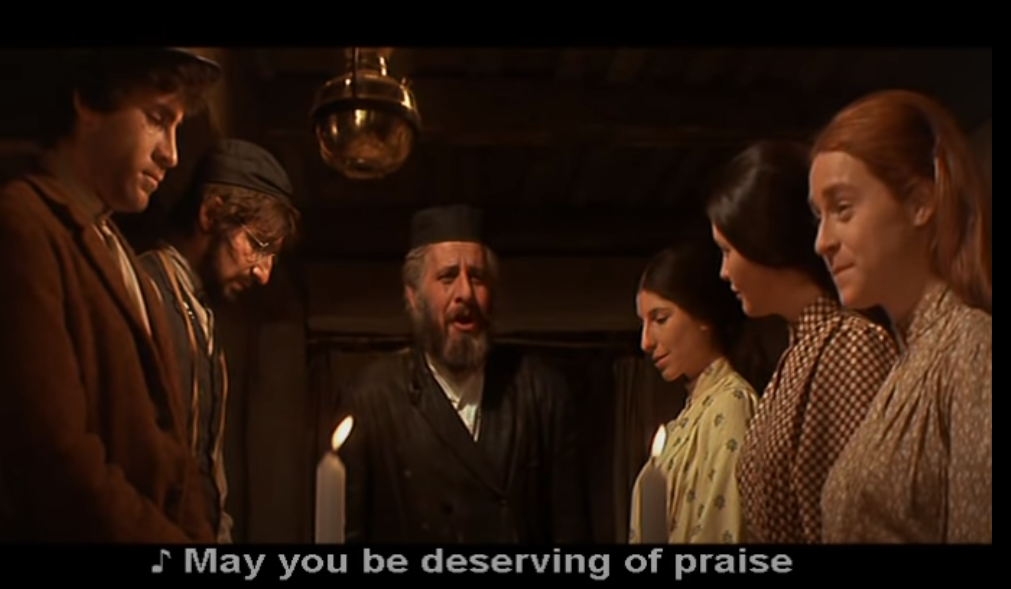 [Speaker Notes: https://www.youtube.com/watch?v=LnaZqHy2ZHE&feature=youtu.be]
The spirit of joyful blessing should be the main thing people take away from our assembly.   
All the Messianic distinctives: holidays, dietary specialties, ancient prayers, geographical reality, should communicate warmth, joy, the covenantal and contextual reality of the Messiah.
[Speaker Notes: If communicate anger and those who practice otherwise, or at the sad history of anti-Judaic history in the body of Messiah, we have lost our authority.]
From our statement of faith:


Love is the KEY.  We have no authority other than to love and bless as we declare truth!
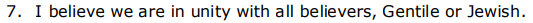 [Speaker Notes: Not better, not lesser, just with covenantal responsibilities to serve and lead if they want us to.  The main way to lead is to lead in repentance.  Command leadership vs demand leadership.]
In the early days of the Messianic movement, Asher Intrater said he was trained to capitalize on the verse, when going to churches for fundraising:
Ro 15.27 For if the Gentiles have shared with the Jews in spiritual matters, then the Gentiles clearly have a duty to help the Jews in material matters.
[Speaker Notes: At lunch with Wes Hall, teacher at IHOPU, who said that he was teaching a class in Romans and his undergraduates took up an offering that he gave to me for our congregation.  $900 from undergrads!!

We are called to serve, Jews and Gentiles grafted in!]
Smikhah [hands on] used in three ways in scripture:
Bestowing blessings
Upon children
Upon disciples
Upon pray-ers
Upon the sick
Ritual substitution
Sacrificial animals
Levites
Vayikra/Lev 1.4 He is to lay his hand upon the head of the burnt offering, and it will be accepted on his behalf to make atonement for him.
[Speaker Notes: Courtyard of the Temple bare hands]
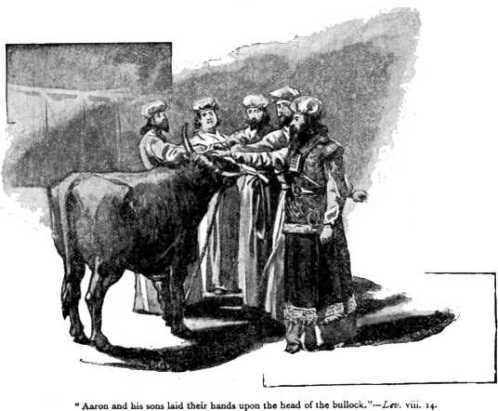 Lev 8.14 Aharon and his sons laid their hands on the head of the bull for the sin offering.
[Speaker Notes: https://www.google.com/url?sa=i&url=https%3A%2F%2Fbiblewalk.wordpress.com%2F2011%2F02%2F10%2Fthe-sin-offering-and-the-trespass-offering%2F&psig=AOvVaw0iHGYGygpB_mdIWKqG9jh2&ust=1604181950330000&source=images&cd=vfe&ved=0CAIQjRxqFwoTCJDp69qp3ewCFQAAAAAdAAAAABAS]
Bamidba/Nu 8.10-14  You will present the L’vi’im before Adoni, the people of Isra’el will lay their hands on the L’vi’im, and Aharon will offer the L’vi’im before Adoni as a wave offering from the people of Isra’el, so that they may do Adoni’s service. The L’vi’im will lay their hands on the heads of the bulls;
Bamidba/Nu 8.10-14  the one you will offer as a sin offering and the other as a burnt offering to Adoni to make atonement for the L’vi’im. You are to place the L’vi’im before Aharon and his sons, and offer them as a wave offering to Adoni. In this way you will separate the L’vi’im from the people of Isra’el, and the L’vi’im will belong to me.
Yeshayahu/Is 53. 6  We all like sheep have gone astray. Each of us turned to his own way. So Adoni has laid on Him the iniquity of us all.
[Speaker Notes: A reference to laying hands.   G-d layed hands on Messiah and communicated ALL the sins of ALL of us.]
Smikhah [hands on] used in three ways in scripture:
Bestowing blessings
Upon children
Upon disciples
Upon pray-ers
Upon the sick
Ritual substitution
Sacrificial animals
Levites
Ordination
Moshe to Yehoshua/Joshua
Elders and rabbis
Conferring the Spirit
Bamidbar/Nu 27.18-20 Adoni said to Moshe, “Take Y’hoshua the son of Nun, a spiritual man, and lay your hand on him. Put him in front of El‘azar the cohen and the whole community, and commission him in their sight. Delegate to him some of your authority, so that the entire community of Isra’el will obey him.
Dt 34.9 Y’hoshua [Joshua] the son of Nun was full of the Spirit of wisdom, for Moshe had laid his hands on him, and the people of Isra’el heeded him and did what Adonai had ordered Moshe.
Bamidbar/Nu 11.25 Adoni came down in the cloud, spoke to him, took some of the Spirit that was on him and put it on the seventy leaders.
Pirkei Avot, part of the Talmud
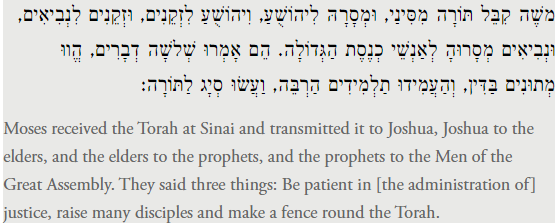 [Speaker Notes: https://www.sefaria.org/Pirkei_Avot.1.1?lang=bi&with=all&lang2=en]
Mtt. 23.1-2 Then Yeshua addressed the crowds and his talmidim:  “The Torah-teachers and the P’rushim,” he said, “sit in the seat of Moshe
Shmot/Ex 18.13  The next day, Moses sat to judge the people, and they stood around Moses from morning till evening.
The seat of Moshe. The Midrash Rabbah says:"They made for him [Moses| a katedra like that of the advocates, in which one sits and yet seems to be standing." (Exodus Rabbah 43:4) 
Pesiktu diRav Kahana 1:7 mentions the seat of Moses, and the editors of the English edition comment:
[Speaker Notes: Stern’s Commentary]
“The particular place in the synagogue where the leaders used to sit was known metaphorically as the seat of Moses or as the throne of Torah, symbolizing the succession of teachers of Torah down through the ages.”
[Speaker Notes: Stern’s Commentary (William G. Braude and Israel J. Kapstein, Pesikta diRav Kahana, Philadelphia: Jewish Publication Society of America, 1975, p. 17)]
Moses’ Seat from Korazin
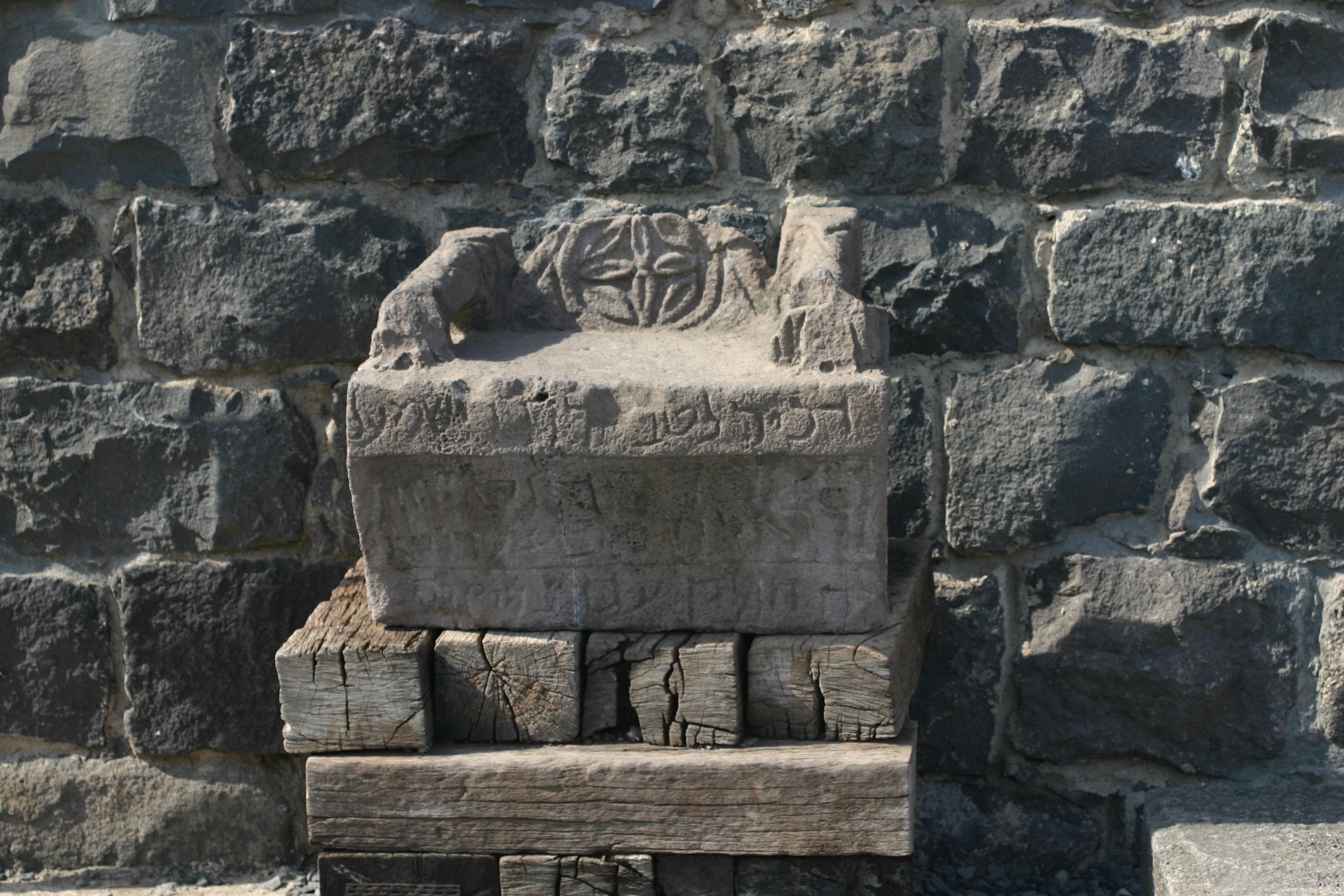 [Speaker Notes: https://www.google.com/search?safe=active&tbm=isch&q=moses+seat&chips=q:moses+seat+in+synagogue,online_chips:chair&sa=X&ved=0ahUKEwiYnMOPh5rZAhXIwFMKHaYtAysQ4lYILygH&biw=1282&bih=933&dpr=1#imgdii=tzzvVoEFxQgdZM:&imgrc=xPwCVanN2-K1hM:

 A talmudic village (perhaps 400 years after Yeshua) the synagogue in the center of the community - not just a place of worship but the community center as well.]
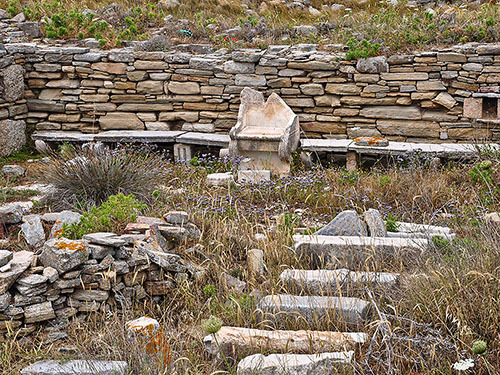 [Speaker Notes: https://ferrelljenkins.wordpress.com/tag/bible-atlas/
This large synagogue dates to the mid-second century B.C. Two inscriptions found in 1979-80 indicate that the worshipers here (Israelites) were likely Samaritans who revered Argarizein (Mount Gerizim). (See Kraabel, “New Evidence of the Samaritan Diaspora has been Found on Delos.” BA 47:1; 1984).]
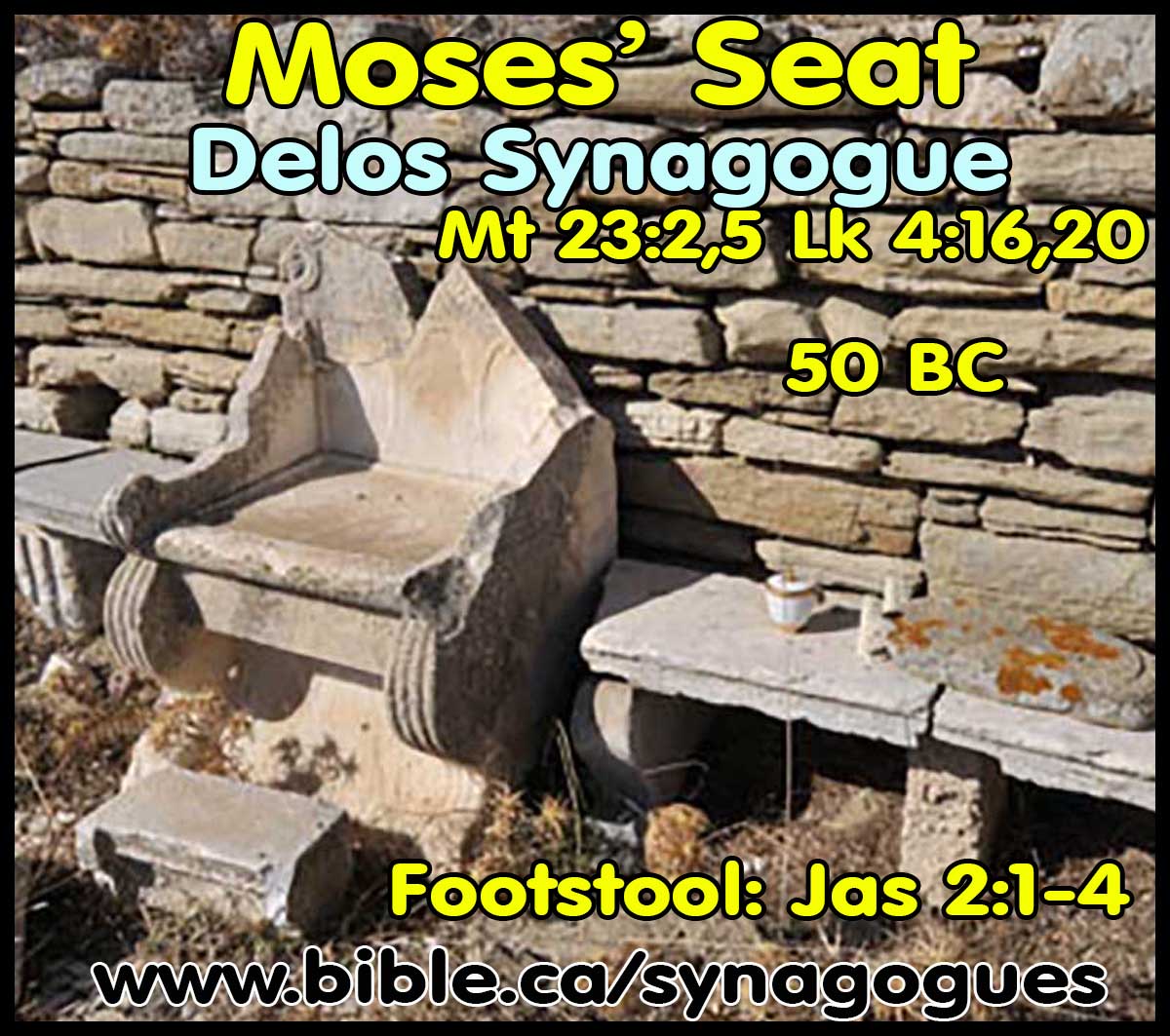 [Speaker Notes: http://www.bible.ca/synagogues/Moses-Seat-Metaphor-Pride-reader-leader-judge-Architectural-ancient-Synagogue-pre-70AD-standardized-typology-design-incorporated-adopted-similarities-into-church.htm]
Messianic scriptures on laying on of hands for ordination:
Acts 6.5-6 They chose Stephen, a man full of faith and the Ruach HaKodesh…They presented these men to the emissaries, who prayed and laid their hands on them.
[Speaker Notes: Size problems.]
Acts 13.2-3 One time when they were worshipping the Lord and fasting, the Ruakh HaKodesh said to them, “Set aside for me Bar-Nabba and Sha’ul for the work to which I have called them.” After fasting and praying, they placed their hands on them and sent them off.
[Speaker Notes: Ravenhill: we pay the place is taken.  They prayed, the place was shaken.  [later]
BTW, call for fasting on Nov. 3.]
Titus 1.5 The reason I left you in Crete was so that you might attend to the matters still not in order and appoint congregation leaders in each city — those were my instructions.
1 Tim 5.22 Do not be hasty in granting s’mikhah to anyone, and do not share in other people’s sins — keep yourself pure.
[Speaker Notes: Much easier to appoint than to disappoint!]
Acts 8.17  They began laying their hands on them, and they were receiving the Ruakh ha-Kodesh.
Acts 9.17  Hananyah / Ananias left and entered into the house. Laying hands on Saul, he said, “Brother Saul, the Lord—Yeshua, the One who appeared to you on the road by which you were coming—has sent me, so that you might regain your sight and be filled with the Ruach ha-Kodesh.”
From Daniel Pipes  http://www.danielpipes.org/ 
Rather than the person, I advise a focus on a party's overall outlook. Does it take pride in American history or emphasize its faults? Does it favor the original Constitution or a living version of it?
[Speaker Notes: Harvard trained, fluent in Arabic, one one of the best Jewish commentators on the Middle East.]
From Daniel Pipes  http://www.danielpipes.org/ 
Does it emphasize individualism or equality? Does it focus on the free market or government oversight? Does it see the United States more as a force for good or ill in the world?
[Speaker Notes: Harvard trained, fluent in Arabic, one one of the best Jewish commentators on the Middle East.]
Is there a pattern of power?
Repentance from dead works.
Faith in G-d thru resurrected Messiah.
Instruction expressed in immersion.
Laying on of hands for service.
[Speaker Notes: Similar to Grow Conf: Love G-d, Healing in Discipleships/Home groups, training, engagement.]
[Speaker Notes: Cups: 
out of Egypt, 
Egypt out of you / deliverance, 
back to original intention/after supper, 
Praise
10 other scriptures where this pattern appears.  
 Know G-d: the main weekend service
 Find freedom: intimacy and community of the small groups
 Discover purpose: discipleship and training
 Make a difference: Dream team]
1Tim 4.14-16 Do not neglect your gift, which you were given through a prophecy when the body of elders gave you s’mikhah. Be diligent about this work, throw yourself into it, so that your progress may be clear to everyone. Pay attention to yourself and to the teaching, continue in it, for by so doing you will deliver both yourself and those who hear you.
"It is incumbent on every generation   to pay its own debts as it goes.  A principle which if acted on, would save  one-half the wars of the world."   
--
Thomas Jefferson
Firepit first burn, Sept 7, 2017
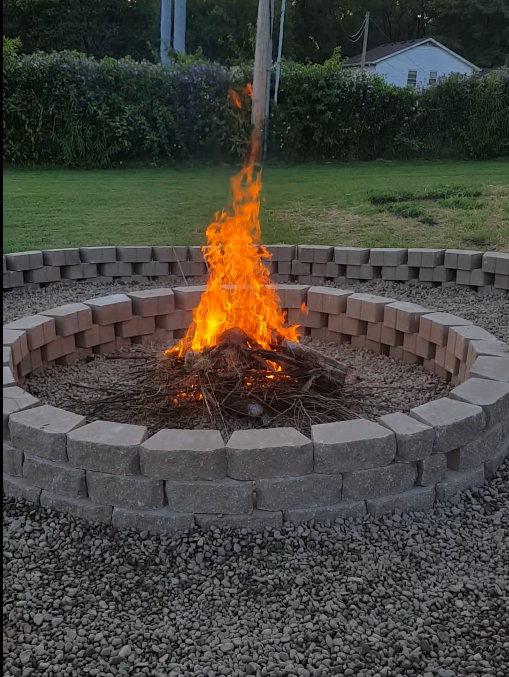 2 Tim 1.6-7 For this reason, I am reminding you to fan the flame of God’s gift, which you received through s’mikhah from me. For God gave us a Spirit who produces not timidity, but power, love and self-discipline.
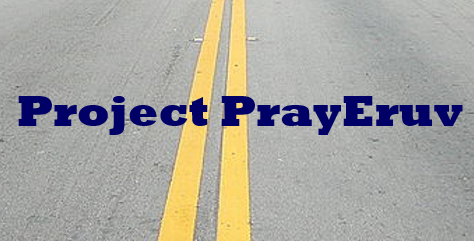